GEBELİKTE KULLANILAN MADDELERİN ETKİSİ
İlk kez 1985 yılında insanlarda kokain kullanımı ile fetal anomali arasındaki ilişki araştırılmaya başlanmıştır.
Gebelikte kullanımı maternal, fetal ve neonatal riskleri açısından ciddi bir halk sağlığı sorunudur.
Kokain kullanan gebelerde dekolman plasenta riski anlamlı olarak yüksektir. Bu durum uterin damarlarda artmış vazokonstriksiyona bağlı olarak azalmış plasental perfüzyon ile açıklanabilir.
Gebelikte kokain bağımlılığı spontan abortus, plasenta dekolmanı, fetal prematürite ve İUGG insidansında artış ile ilişkilidir.
Annede gebelik sırasında migren atakları ve hipertermi de artış saptanır.
KOKAİN
Preterm doğum ve intrauterın gelişme geriliğine bağlı düşük doğum ağırlıklı bebek oranı % 25, ölü doğum oranı % 10’dur.
Bir çalışmada, gebeliğinde marihuana kullanan annelerin çocukları doğum sonrası incelenmiş, 6 yaşına gelmiş 648 çocuğa çeşitli testler yapılmış ve bu çocukların zekâ düzeylerinin olumsuz etkilendiği saptanmıştır.
MARİHUANA
Gebeliğinde amfetamin kullanan kadınlar ile kullanmayanları kapsayan bir çalışmada, kullananlarda kontrol grubuna göre anemi, preterm doğum, mekonyumlu amnios mayii, intrauterin gelişme geriliği oranlarında artış saptanmıştır. Gebelikte kullanımı hem anneye hem fetusa belirgin riskler getirmektedir.
İntrauterin amfetamine maruz kalan çocuklar incelendiğinde 14-15 yaşlarında okul başarısında yaşıtlarına göre bir yıl gerilik saptanmıştır.
AMFETAMİN
YENİDOĞANDA YOKSUNLUK BELİRTİLERİ
Yoksunluk bulguları narkotik kullanan annelerin bebeklerinde daha yoğun ve şiddetli olmakla birlikte, alkol, kokain, amfetamin kullanan annelerin bebeklerinde de görülür.
Bu bulgular:

Tremor
Tiz sesli ağlama
Huzursuzluk
Uykusuzluk
Reflekslerde artma
Sık esneme
Hapşurma
Irritabilite
Öğürme
Kusma
Ishal
Dehidretasyon
Ateş
Kızarıklık
Takipne
El bilekleri, dizler ya da burunu aşırı sürtme
Konvülsiyon
YENİDOĞANDA YOKSUNLUK BELİRTİLERİ
Klinik bulgular genellikle yaşamın ilk gününde ortaya çıkar ve eroin bağımlılığında 7 gün, metadon ağımlılığında 2 hafta ve fenobarbital bağımlılığında 2 aya kadar görülebilir.
Anne ve bebekte kullanılan madde ve ınetebolitlerinin tespiti için:
Annenin öyküsü
Kan analizi
İdrar analizi
Mekonyum incelenmesi
Tükrük analizi
Saç analizi
Gebe ve yenidoğanda madde tespiti
İdrar ve kan tetkiki halen kullanılmakta olan maddeye ilişkin bilgi sağlamasına karşın, saç analizi geçmişteki madde kullanımı konusunda da fikir verir.
Yenidoğan bebeklerde idrar analizi ile yetinilmeyip mekonyum incelemesinin de yapılması gerektiği belirtilmekte olup, idrarda negatif bulgu veren vakaların mekonyumlarında madde metebolitlerinin tespit edildiğini gösteren araştırma bulguları vardı
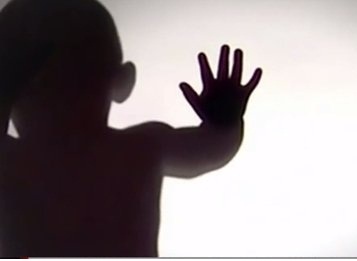 Narkotik, kokain, amfetamin, marihuananın sütle geçmesi nedeniyle, bu maddeleri kullanan annelerin bebeklerini emzirmesi kontrendikedir.
Nikotin süte geçer ve son sigara içiminden 7-8 saat sonrasına kadar sütte tespit edilebilir. Sütteki konsantrasyonu, inhalasyon miktarı ve derinliğine, içilen sigara sayısı ve sıklığına bağlıdır. Yalnızca bebeğin bulunduğu ortamda değil, evin hiç bir yerinde sigara içilmemesi gerekmektedir.
 Madde kullanan annelerin HIV pozitif olma riskleri yüksektir. Anne sütünde HIV antijeni izole edildiğinden, madde kötüye kullanımı olan her kadının HIVantikoru yönünden taranması ve pozitif bulgu verenlerin bebeğini emzirmemesi gerekir
MADDE KULLANAN ANNELERIN BEBEKLERINI EMZIRME DURUMU